Литературное чтение
2 класс


И.А. Крылов
«Стрекоза и Муравей»
Иван Андреевич  Крылов1769- 1844
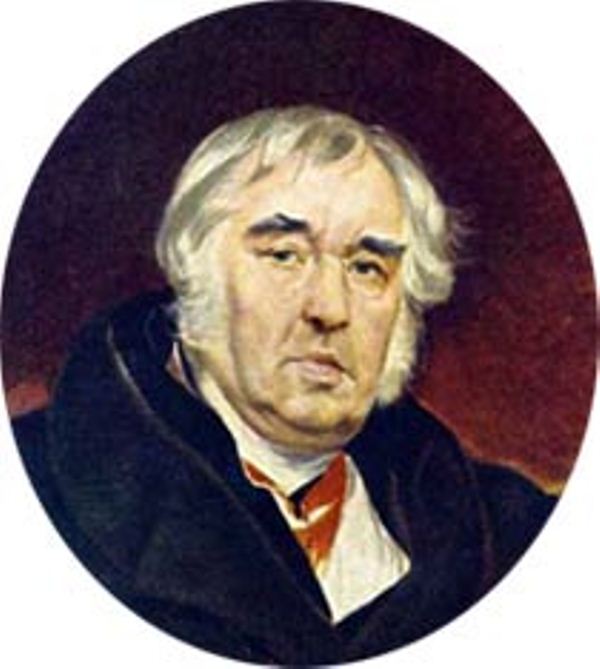 Ваня, Ваня-простота

Купил  лошадь  без  хвоста,

Сел  задом наперёд

И поехал  в огород.
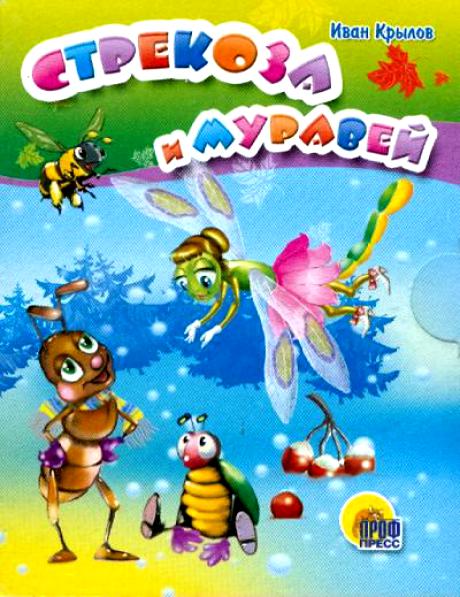 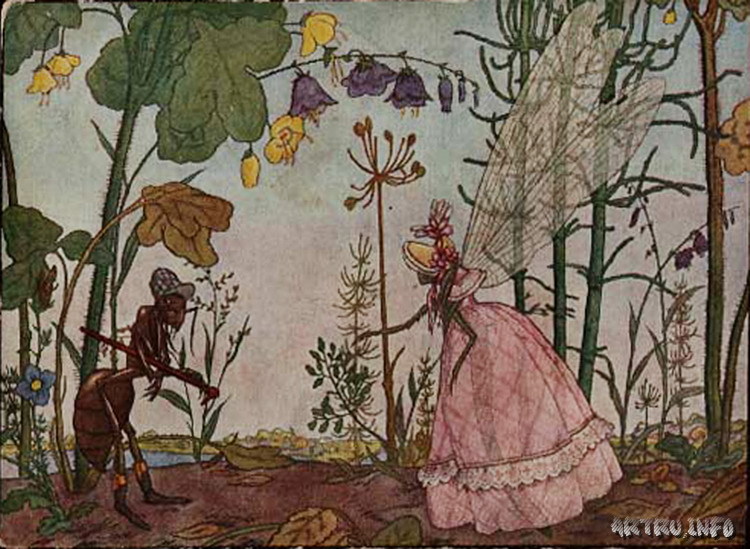 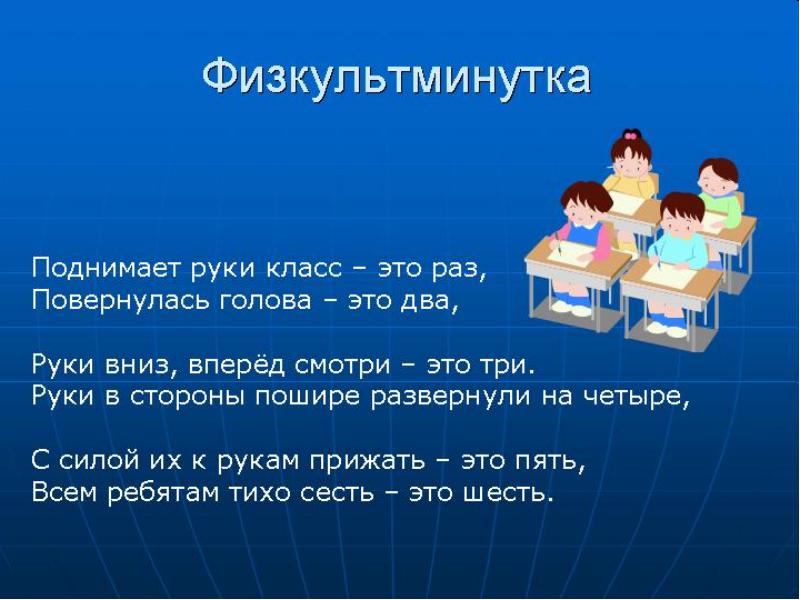 Соберите пословицы
За  большим  погонишься -       людей  насмешишь.


Кто  веселится  весной –           зимой  с  сумой  побежишь.


Поспешишь  -                                потехе  час.


Делу  время -                               тот  плачет  летом.


Лето  пролежишь -                    малое  потеряешь.
Нарисуйте смайлик
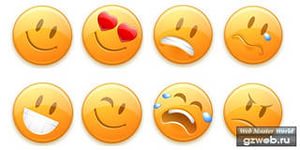